11 сентября 2023 года
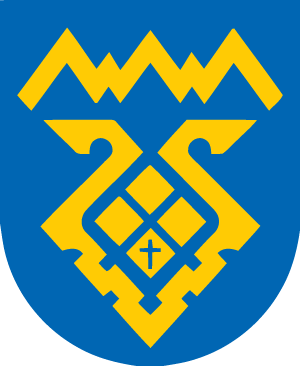 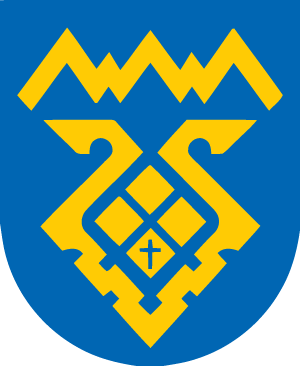 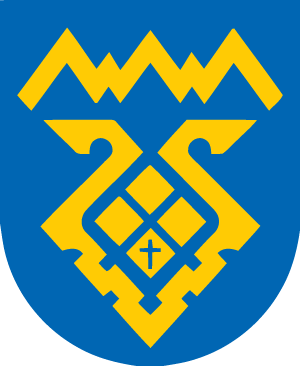 2024 год – 500 тыс.рублей
Муниципальная программа «Развитие потребительского рынка в городском округе Тольятти на 2022-2026 годы»
2025 год – 500 тыс.рублей
2026 год – 500 тыс.рублей
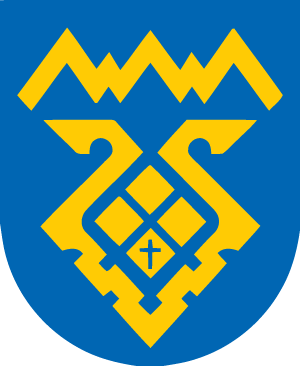 2024 год – 200 тыс.рублей
Муниципальная программа «Развитие потребительского рынка в городском округе Тольятти на 2022-2026 годы»
2025 год – 200 тыс.рублей
2026 год – 200 тыс.рублей
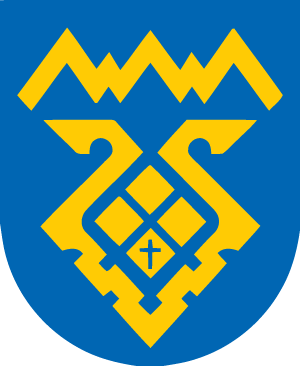